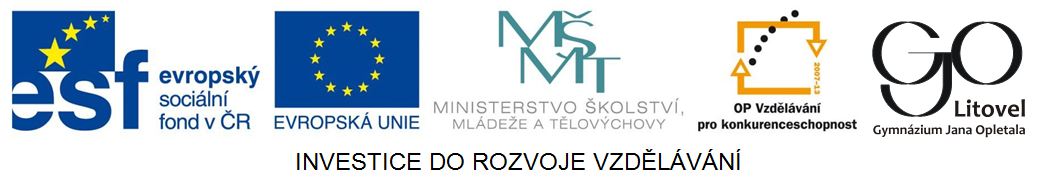 THE USA- geography
General characterstics - areas
Rivers
Lakes
Climate
THE USA - GEOGRAPHY
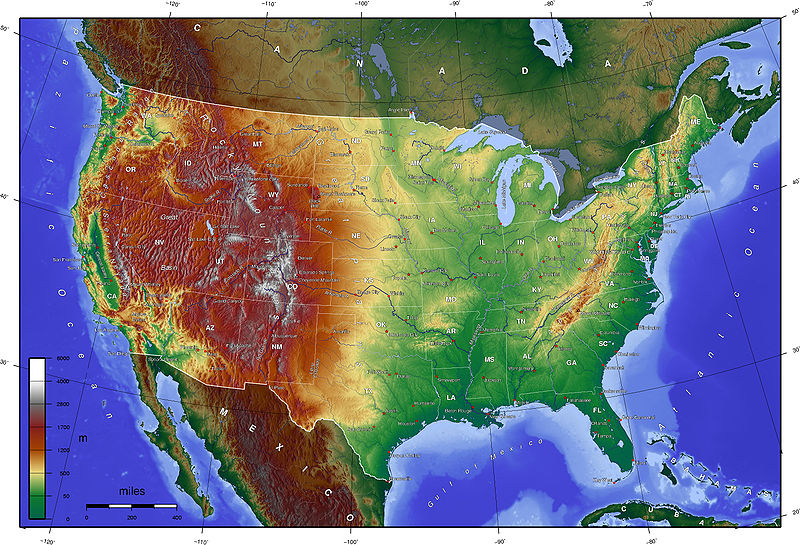 Zdroj: [cit2014-05--14]. Dostupný pod licencí:  Creative Commons 
http://upload.wikimedia.org/wikipedia/commons/thumb/2/2d/USA_topo_en.jpg/800px-USA_topo_en.jpg
GENERAL CHARACTERISTICS –  AREAS
Broadly,the continental United States consists of :
The Appalachian Highlands - an eastern highland 
The Interior Plains
Western Highland
THE APPALACHIANS
eastern mountainous region
stretches from the Norht-East far south to Georgia
The Appalachian Mountains run roughly parallel to the Atlantic coast.
Main feature – hills and forests
The highest point – Mt.Mitchell (2,036 m)
The Appalachians are bordered by a coastal plain (the Atlantic Plain)
INTERIOR PLAINS
vast basin stretching from the Appalachians (east) to the Rocky Mountains (west)
half the area of the USA 
drained mainly by the Mississippi system
1 – Central Lowlands  - includes the Great Lakes section
2 – The Great Plains – endless, monotonous open space , formerly extensive grasslands (tallgrass prairie and shortgrass steppe), today mainly farmland
,
OGLALA NATIONAL GRASSLAND, NEBRASKA
Zdroj: [cit2014-05-14]. Dostupný pod licencí:  public domain
http://upload.wikimedia.org/wikipedia/commons/thumb/5/5b/Oglala_National_Grassland.jpg/800px-Oglala_National_Grassland.jpg
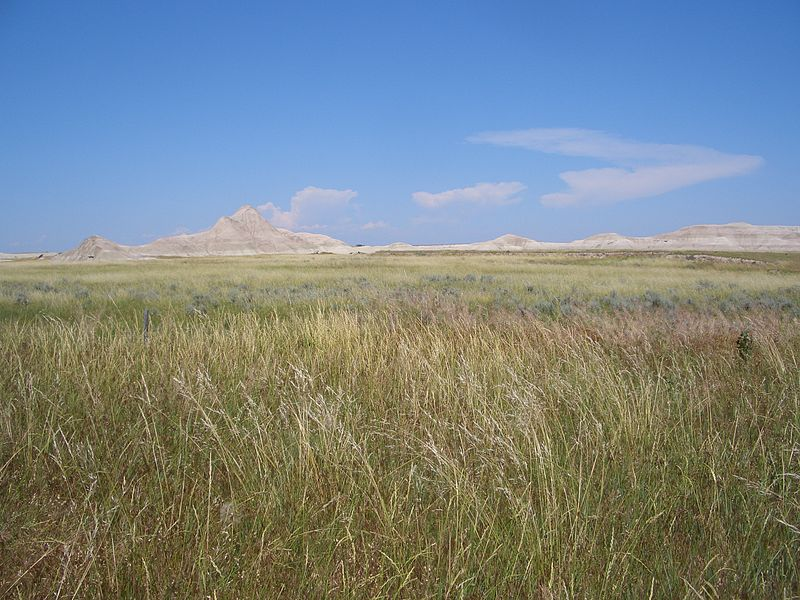 THE WESTERN HIGHLAND
Covers the third of the country
Vast rugged area (part of the Cordilleras)
The highest peak – Mt. Whitney (4,418 m)
1 – the Rocky Mountains – eastern part
2 – the Intermontane Plateaus – central part
3 – the Pacific Mounain System – western part, stretching from Canada to California along the coast (the Sierra Nevada and the Cascade Mountains)
Mt. Whitney,the  Rocky Mountains
Zdroj: [cit2014-05-14]. Dostupný pod licencí  Creative Commons 
http://upload.wikimedia.org/wikipedia/commons/thumb/a/ab/Views_from_Mt._Whitney_%284897099432%29.jpg/800px-Views_from_Mt._Whitney_%284897099432%29.jpg
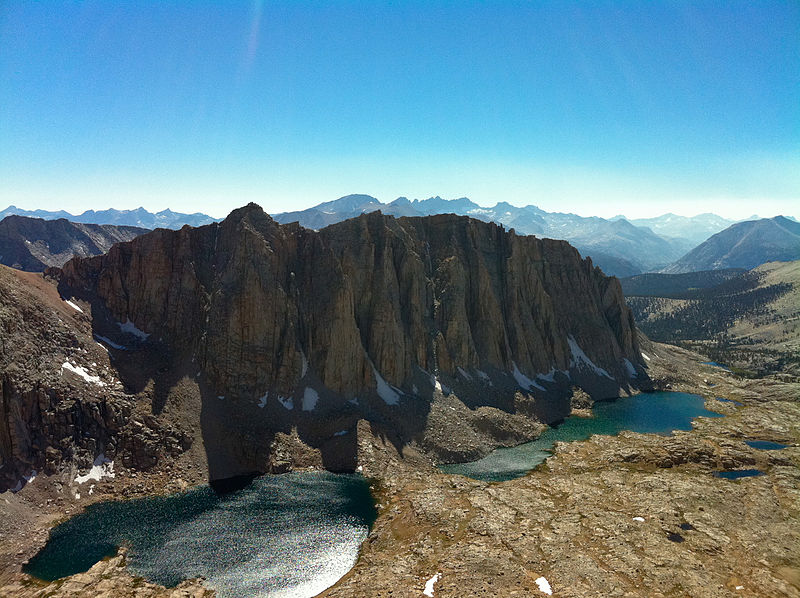 Rivers flowing into the Atlantic
short rivers
little value to navigation
1 - the Delaware
2 - the Potomac
3 - the Hudson – the only navigable , the mouth forms the harbour in New York City
Rivers entering the Gulf of Mexico
1- the Mississippi (the „Old Man River“) 
the biggest river
thousands of kilometers of navigable water
its estuary forms the port in New Orleans
The Mississippi – Missouri  systém is over 6,000km long, one of the largest systems in the world
Its main tributaries are the following:
2 – the Missouri
3 – the Ohio
4 – the Red River
5 – the Arkansas
In the south west 
6 – the Rio Grande
forms the boundary between the USA and Mexico
THE MISSISSIPPI
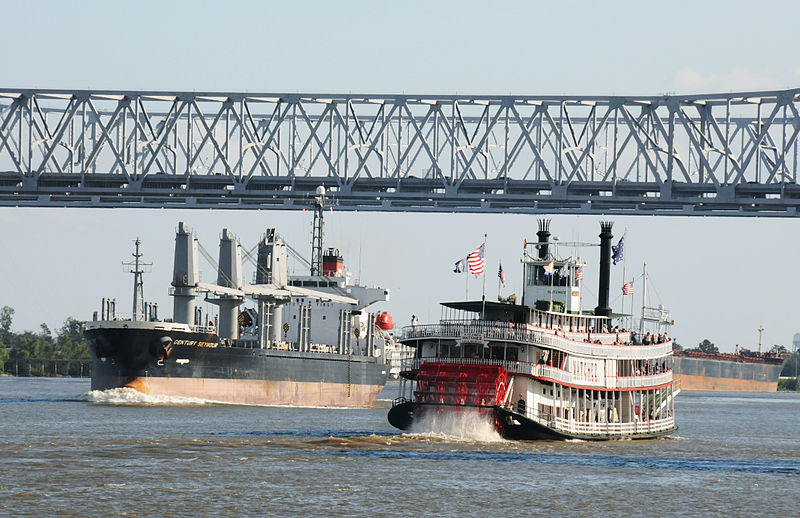 Zdroj: [cit2014-05-14]. Dostupný pod licencí  Creative Commons
http://upload.wikimedia.org/wikipedia/commons/thumb/a/a0/Boats_on_the_Mississippi_%282965404740%29.jpg/800px-Boats_on_the_Mississippi_%282965404740%29.jpg
Rivers flowing into the Pacific
1 – the Snake – Columbia 
In the north
2 – the Colorado
In the south
The Great Canyon
3 – the Sacramento
THE COLORADO RIVER
Zdroj: [cit2014-05-14]. Dostupný pod licencí  Creative Commons http://upload.wikimedia.org/wikipedia/commons/thumb/2/25/Overlook_to_the_Colorado_River%2C_Moab.jpg/800px-Overlook_to_the_Colorado_River%2C_Moab.jpg
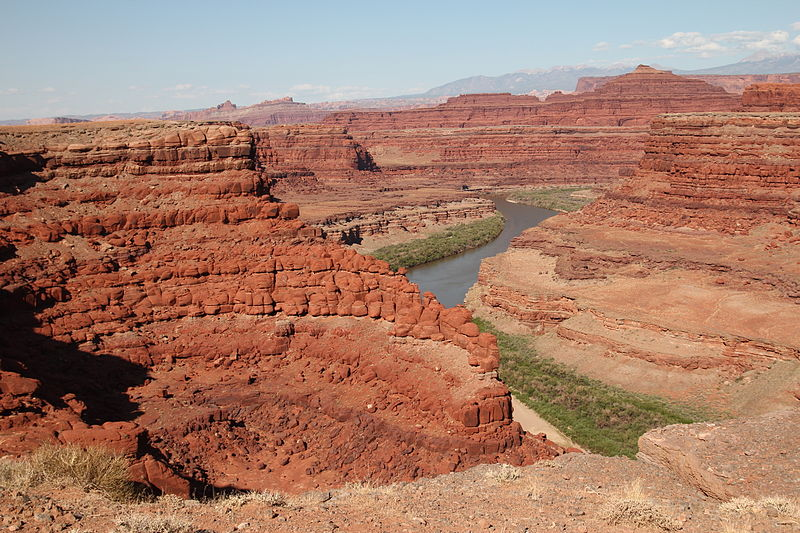 LAKES
5 Great lakes in the nort-east 
All of them are navigable
Resources of fresh water
4 of them form the borderline with Canada
1- Lake Ontario
2 – Lake Erie
3 – Lake Superior
4 – Lake Huron
5 – Lake Michigan – an inland lake
the Niagara Falls on the Niagara river flowing from Lake erie to Lake Ontario
GREAT LAKES
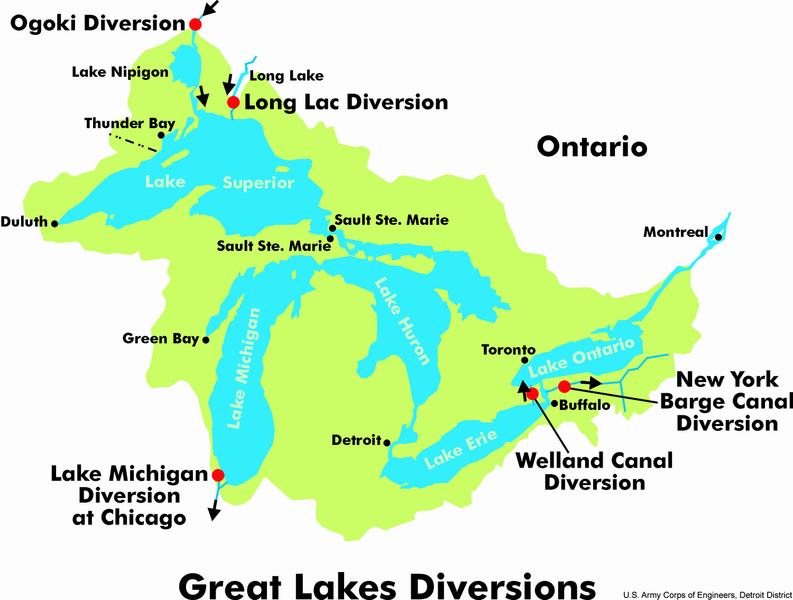 Zdroj: [cit2014-05-14]. Dostupný pod licencí  public domain.
http://upload.wikimedia.org/wikipedia/commons/thumb/7/73/Great_Lakes_3.PNG/793px-Great_Lakes_3.PNG
THE NIAGARA FALLS
Zdroj: [cit2014-04-14]. Dostupný pod licencí:  Creative Commons 
http://upload.wikimedia.org/wikipedia/commons/thumb/7/74/Niagara_Falls_006.JPG/800px-Niagara_Falls_006.JPG
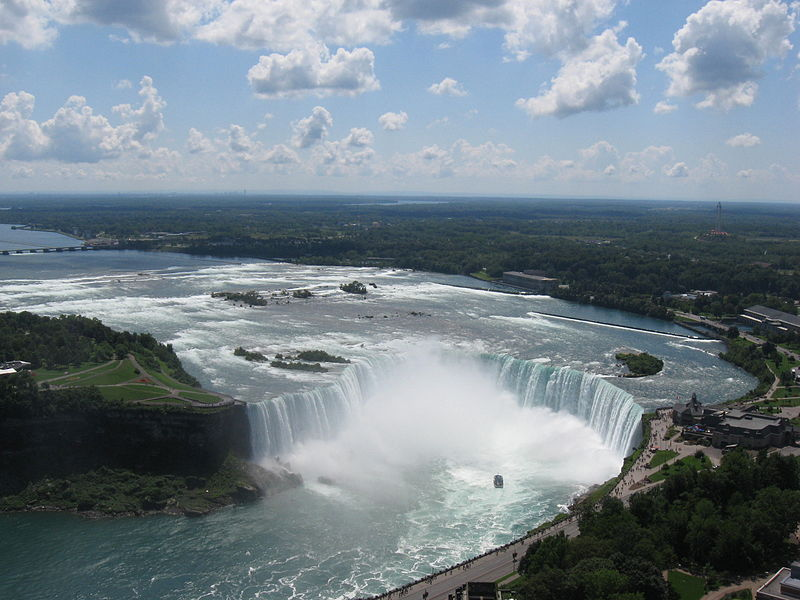 CLIMATE
Different types of climatic zones
The Atlantic coast – relatively cold with occasional  heavy snowfalls, hot and humid summers
the Middle-West – great contrasts,  long and cold winters, hot and dry summers
The Gulf coast – mild humid climate
The  Western Mountain system  - a harsh, continentql climate, southern parts are the driest places in the USA (deserts in New Mexico, Nevada, Arizona)
The Pacific coast – milder climate than the Atlantic coast, pleasantly warm summers, mild winters
Death Valley
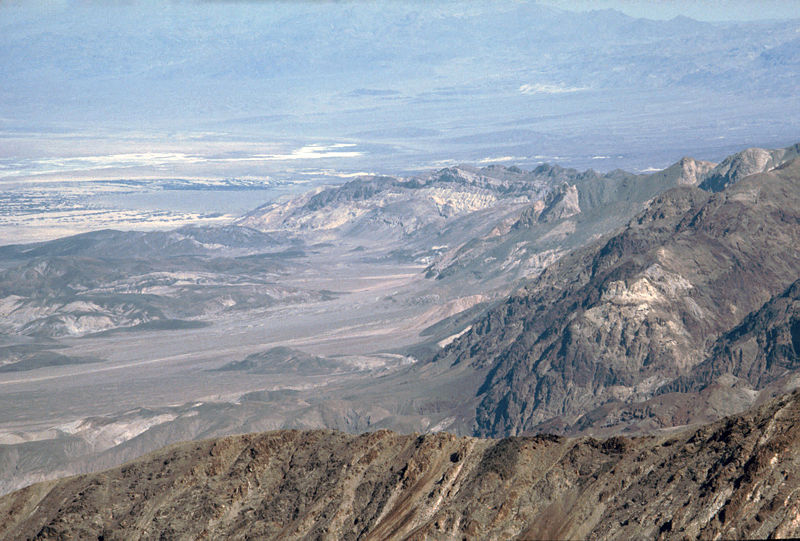 Zdroj: [cit2014-05-14]. Dostupný pod licencí:  public domain.
http://upload.wikimedia.org/wikipedia/commons/thumb/f/f3/Death_Valley%2C19820817%2CDante%27s_View%2Cto_North.jpg/800px-Death_Valley%2C19820817%2CDante%27s_View%2Cto_North.jpg
QUESTIONS
1 What is the biggest mountain range in the east?
2 Which river is also known as the „Old Man River“?
	a) Colorado
	b) Mississippi
3 Where the tallgrass prairie can be found?
4 Which of Great Lakes does not form the Canadian-American border?
ANSWER KEY
1 	The Appalachians
2	 b)
3 	in Interior Plains
4	 Michigan
SOURCES
EL-HMOUDOVÁ, Dagmar. Angličtina - Maturitní témata. Český Těšín: Petra Velanová, Třebíč, 2006, ISBN 9788086873046.
CHUDÝ, Tomáš ; CHUDÁ, Jana. Some Basic Facts (about the English speaking countries). 1.vydání. Havlíčkův Brod: FRAGMENT, 1995, ISBN 80-85768-96-8
Wikipedie [online]. 2014, [cit. 2014-05-05]. Dostupné z: http://en.wikipedia.org/wiki/United_States